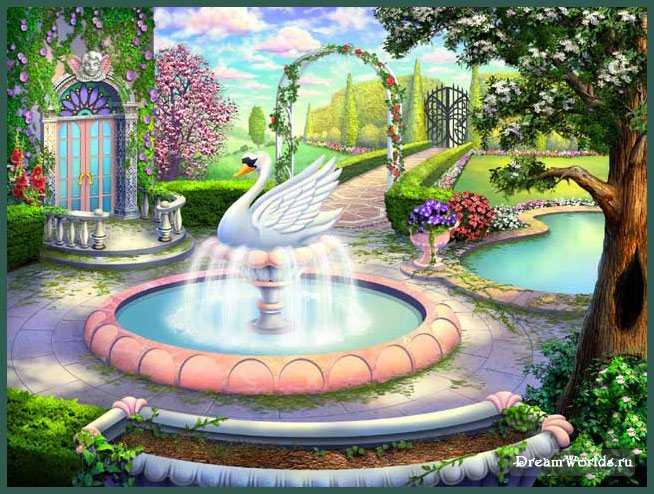 Цифирия
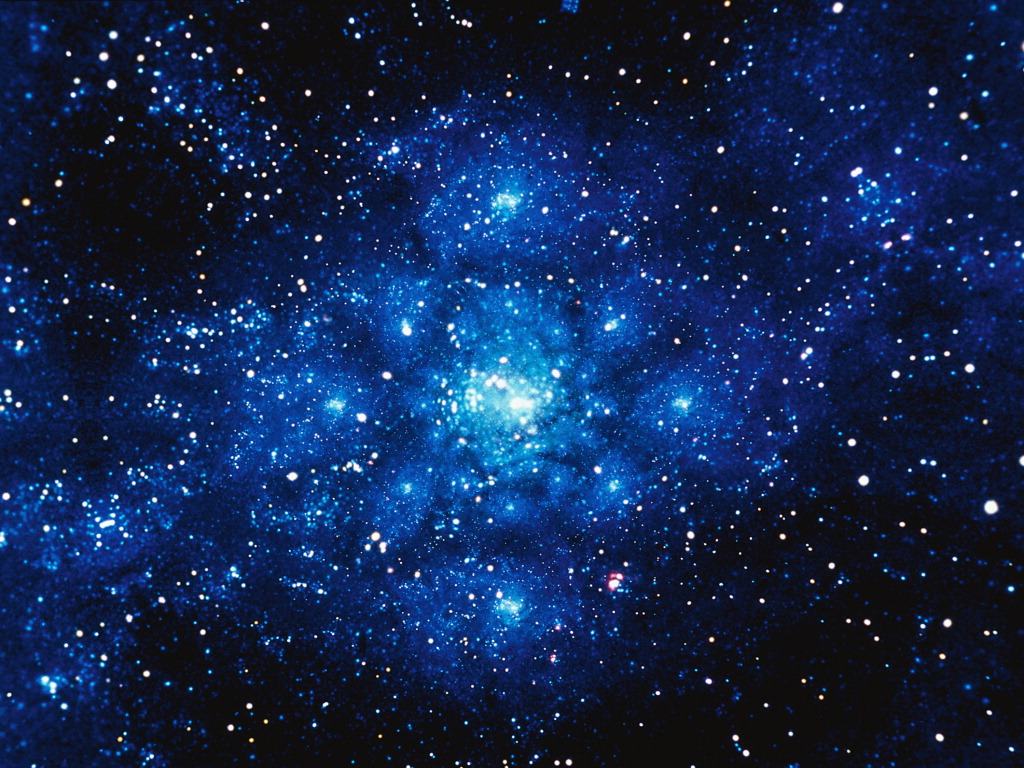 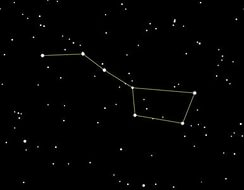 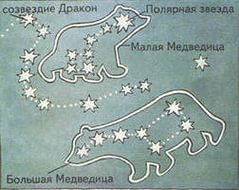 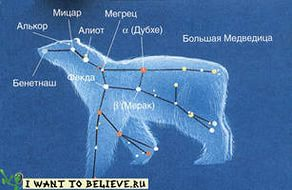 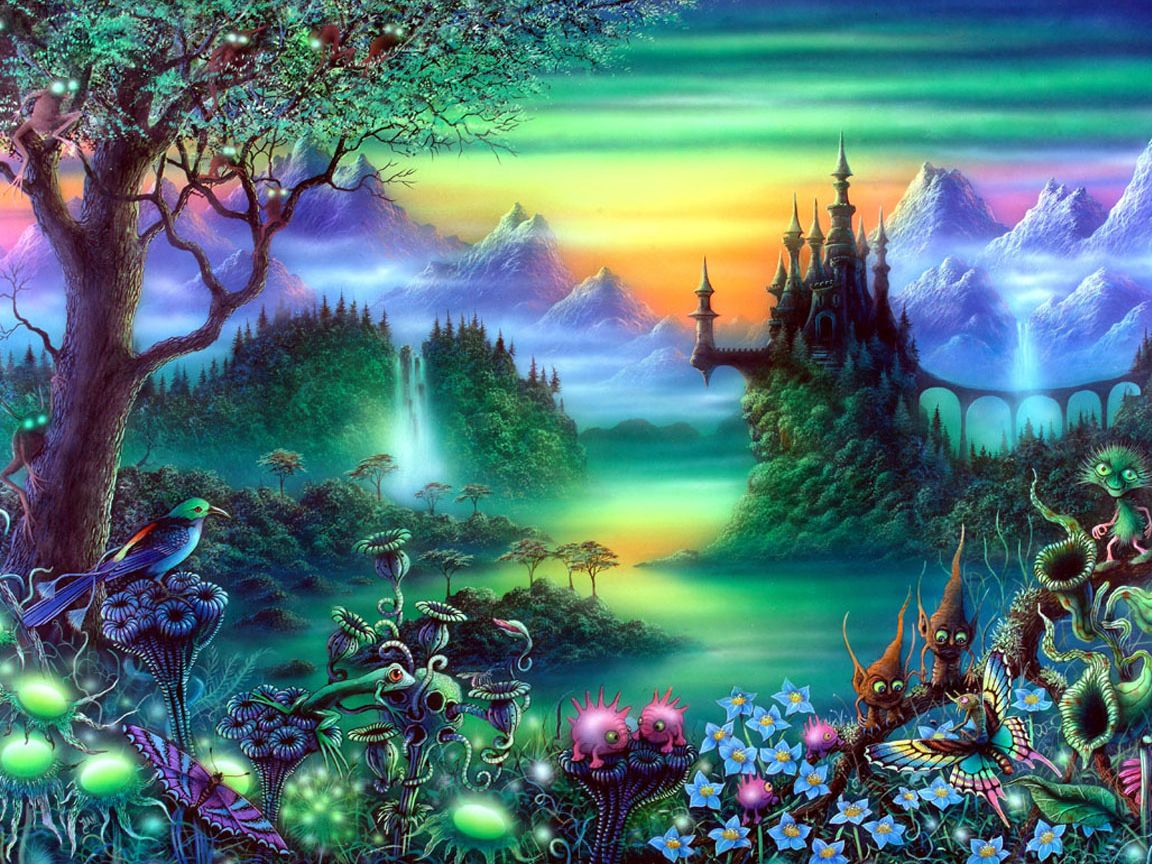 Планета 
Цифрозавра
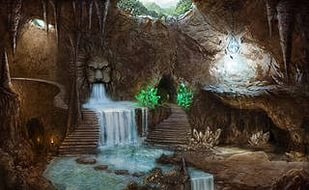 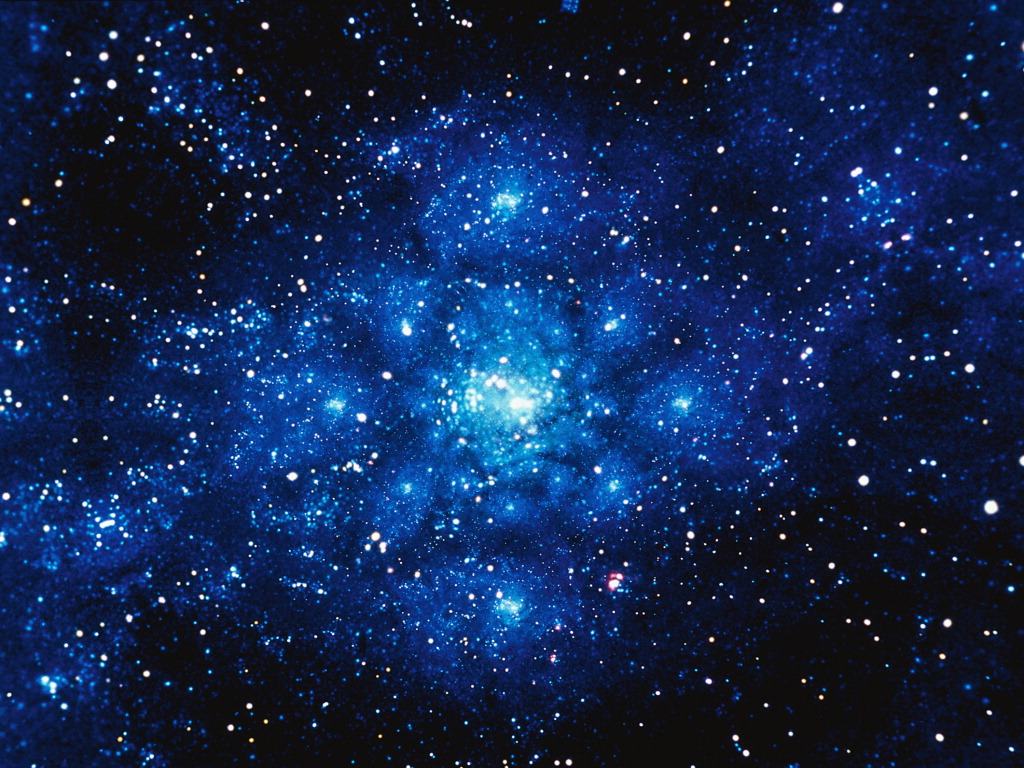 В одном городе королевства
Цифирия росло 10 розовых 
кустов, а в другом – 4 розовых
куста. Сколько всего розовых
кустов было в Цифирии?
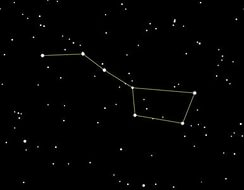 0
4
1
5
6
2
7
3
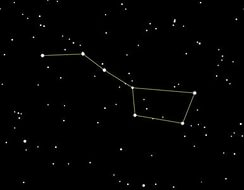 12. 04.1961
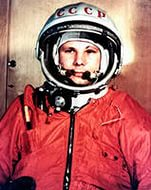 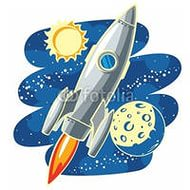